Wedding Reception Photo Booth Rentals
https://sites.google.com/view/glamphotoboothorangecounty/los-angeles-glam-photo-booth-rental
[Speaker Notes: https://drive.google.com/drive/folders/1bodVn0OMED-EWIYlXL2OzoOq_0uGhq9m?usp=sharing
https://drive.google.com/file/d/1NsDwO2Tak2Oo0MUtGmoNeBSpyI8wjoGA/view?usp=sharing
https://drive.google.com/file/d/1-mjXEybGFhhhm_FKA8SqCPOmIYzl5sI4/view?usp=sharing
https://drive.google.com/file/d/1nAWF3J0yThjbL6Zkm8-sc3Lq0IRyok0Q/view?usp=sharing
https://drive.google.com/file/d/1J5UEet-tPDE_O8ny0wR56IX03pgEAGY6/view?usp=sharing
https://drive.google.com/file/d/1oQPBJu9w2GnAJc3NBxUEVLAk8Uf-lV-3/view?usp=sharing
https://drive.google.com/file/d/1ptY8OZxE7gD3nNtzksdB7bTQq5O4nuIv/view?usp=sharing
https://drive.google.com/file/d/1j0Mn3v-YpLRsDk04_n7awP7zfb3ZE2Px/view?usp=sharing
https://drive.google.com/file/d/1TL4MGBfeAmQ1ZNT92fe7ethR7g1SXIOZ/view?usp=sharing
https://drive.google.com/file/d/1RyaZxWcRCzl8Esnd7Ks9IKlMaGZ4w2SC/view?usp=sharing
https://drive.google.com/file/d/1-cxhxTD9uwg__TyAHWOakbcqoGYeGVbM/view?usp=sharing
https://drive.google.com/file/d/10Rt0jMi2x1LeyHcQAvd8bEhIYcBt-gpk/view?usp=sharing
https://drive.google.com/file/d/1RerR5yr4FQrDsWtDMS7o82izsmPtvbRB/view?usp=sharing
https://drive.google.com/file/d/1E178kkl-oN-s5AH1JLsES_JefixmJyXd/view?usp=sharing
https://drive.google.com/file/d/1-5m0MzK-PG4vfi6DvneTaW7uRxbmjHOf/view?usp=sharing
https://drive.google.com/file/d/1bjfRYcAkpVgsXVJvBu6zPvBMFeS0OuN2/view?usp=sharing
https://drive.google.com/file/d/1E7FIVFFNa7hyJ9228Wf03piJU4bNpAcT/view?usp=sharing
https://drive.google.com/file/d/11WoL_zSmZmfFiqPW9xaYKTFHzgLSxMO5/view?usp=sharing
https://drive.google.com/file/d/1z92i-w3vKiljUeETyasY-EIRwuVJzc4-/view?usp=sharing
https://drive.google.com/file/d/183Gae3bfm-tYhsBBR5l5_wpcA-gcjmEo/view?usp=sharing
https://drive.google.com/file/d/1NIhM4X898jYvYiWBqdlIdneBlgrJ4Tj5/view?usp=sharing
https://docs.google.com/document/d/1Ako_oPEiT1ixoEGwSN6mFcejV3sSJK1wDEkIwfRreAo/edit?usp=sharing
https://docs.google.com/document/d/1Ako_oPEiT1ixoEGwSN6mFcejV3sSJK1wDEkIwfRreAo/pub
https://docs.google.com/document/d/1Ako_oPEiT1ixoEGwSN6mFcejV3sSJK1wDEkIwfRreAo/view
https://docs.google.com/presentation/d/1jEdSj_EL5ScLhuknha3Z6DZef_ql4DkFNQIv357-kSg/edit?usp=sharing
https://docs.google.com/presentation/d/1jEdSj_EL5ScLhuknha3Z6DZef_ql4DkFNQIv357-kSg/pub
https://docs.google.com/presentation/d/1jEdSj_EL5ScLhuknha3Z6DZef_ql4DkFNQIv357-kSg/view
https://docs.google.com/document/d/1rCxPCkzcQ6ugV9tB3gV_hD1tfrbOtmnqGHy_ysurRv4/edit?usp=sharing
https://docs.google.com/document/d/1rCxPCkzcQ6ugV9tB3gV_hD1tfrbOtmnqGHy_ysurRv4/pub
https://docs.google.com/document/d/1rCxPCkzcQ6ugV9tB3gV_hD1tfrbOtmnqGHy_ysurRv4/view
https://docs.google.com/presentation/d/1wsbnY9aerlisEx-LoXRo0cGVIs6IgMFea5U8wNw28YQ/edit?usp=sharing
https://docs.google.com/presentation/d/1wsbnY9aerlisEx-LoXRo0cGVIs6IgMFea5U8wNw28YQ/pub
https://docs.google.com/presentation/d/1wsbnY9aerlisEx-LoXRo0cGVIs6IgMFea5U8wNw28YQ/view
https://docs.google.com/document/d/1Isd6hghzOinArt8M6ljidtybM2MjHc8XNmNag0NWFWs/edit?usp=sharing
https://docs.google.com/document/d/1Isd6hghzOinArt8M6ljidtybM2MjHc8XNmNag0NWFWs/pub
https://docs.google.com/document/d/1Isd6hghzOinArt8M6ljidtybM2MjHc8XNmNag0NWFWs/view
https://docs.google.com/presentation/d/1bUtEA3xTOqz-Vxv3Udtqu3vMvlGUyJhvN-erdKK1OfY/edit?usp=sharing
https://docs.google.com/presentation/d/1bUtEA3xTOqz-Vxv3Udtqu3vMvlGUyJhvN-erdKK1OfY/pub
https://docs.google.com/presentation/d/1bUtEA3xTOqz-Vxv3Udtqu3vMvlGUyJhvN-erdKK1OfY/view]
Wedding Reception Photo Booth Rentals
You may tailor the photo booth settings and features to meet your specific requirements. Furthermore, digital picture boxes are inexpensive and energy efficient. It uses less energy than a regular photo booth and may operate for hours, making it a cost-effective event option.  
https://sites.google.com/view/glamphotoboothorangecounty/los-angeles-glam-photo-booth-rental
[Speaker Notes: The Waterfront Beach Resort Photo Booth Rentals,Huntington Beach Wedding Venues ,Wedding Reception Photo Booth Rentals,Wedding Reception Venues in Huntington Beach, CA, Affordable Wedding & Reception Photo Booth Rentals,Old World Huntington Beach Photo Booth Rentals,Huntington Beach Photo Booth Rentals ,California Wedding Venues and Events,Photo Booth Rental Signal Hill,Photo Booth Rental Pasadena,Photo Booth Rental Temple City,Photo Booth Rental Torrance,Photo Booth Rental Vernon,Photo Booth Rental Walnut,Photo Booth Rental West Covina,Photo Booth Rental West Hollywood,Photo Booth Rental Whittier,Photo Booth Rental Aliso Viejo,Photo Booth Rental Anaheim,Photo Booth Rental Brea]
Contact Information
Lucky Frog Photo Booth | 360 Video Booth Rental Los Angeles
532 S Olive St, Los Angeles, CA 90013
(562) 303-9926
[Speaker Notes: Lucky Frog Photo Booth | 360 Video Booth Rental Los Angeles532 S Olive St, Los Angeles, CA 90013(562) 303-9926]
More info about us:
The Waterfront Beach Resort Photo Booth Rentals
Huntington Beach Wedding Venues 
Wedding Reception Photo Booth Rentals
Wedding Reception Venues in Huntington Beach, CA
 Affordable Wedding & Reception Photo Booth Rentals
Old World Huntington Beach Photo Booth Rentals
Huntington Beach Photo Booth Rentals 
California Wedding Venues and Events
Photo Booth Rental Signal Hill
Photo Booth Rental Pasadena
Photo Booth Rental Temple City
Photo Booth Rental Torrance
Photo Booth Rental Vernon
Photo Booth Rental Walnut
Photo Booth Rental West Covina
Photo Booth Rental West Hollywood
Photo Booth Rental Whittier
Photo Booth Rental Aliso Viejo
Photo Booth Rental Anaheim
Photo Booth Rental Brea
[Speaker Notes: Lucky Frog Photo Booth | 360 Video Booth Rental Los Angeles532 S Olive St, Los Angeles, CA 90013(562) 303-9926]
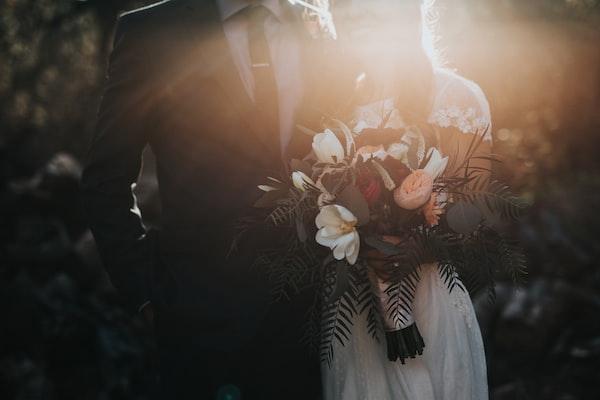 Links
List of recommended resources
[Speaker Notes: The Waterfront Beach Resort Photo Booth Rentals,Huntington Beach Wedding Venues ,Wedding Reception Photo Booth Rentals,Wedding Reception Venues in Huntington Beach, CA, Affordable Wedding & Reception Photo Booth Rentals,Old World Huntington Beach Photo Booth Rentals,Huntington Beach Photo Booth Rentals ,California Wedding Venues and Events,Photo Booth Rental Signal Hill,Photo Booth Rental Pasadena,Photo Booth Rental Temple City,Photo Booth Rental Torrance,Photo Booth Rental Vernon,Photo Booth Rental Walnut,Photo Booth Rental West Covina,Photo Booth Rental West Hollywood,Photo Booth Rental Whittier,Photo Booth Rental Aliso Viejo,Photo Booth Rental Anaheim,Photo Booth Rental Brea]
Please visit :
folder Microsoft Files
photo
photo
photo
photo
photo
photo
photo
photo
photo
photo
photo
photo
photo
photo
photo
photo
photo
photo
photo
photo
document
document pub
document view
presentation
presentation pub
presentation view
document
document pub
document view
presentation
presentation pub
presentation view
document
document pub
document view
presentation
presentation pub
presentation view
[Speaker Notes: https://drive.google.com/drive/folders/1bodVn0OMED-EWIYlXL2OzoOq_0uGhq9m?usp=sharing
https://drive.google.com/file/d/1NsDwO2Tak2Oo0MUtGmoNeBSpyI8wjoGA/view?usp=sharing
https://drive.google.com/file/d/1-mjXEybGFhhhm_FKA8SqCPOmIYzl5sI4/view?usp=sharing
https://drive.google.com/file/d/1nAWF3J0yThjbL6Zkm8-sc3Lq0IRyok0Q/view?usp=sharing
https://drive.google.com/file/d/1J5UEet-tPDE_O8ny0wR56IX03pgEAGY6/view?usp=sharing
https://drive.google.com/file/d/1oQPBJu9w2GnAJc3NBxUEVLAk8Uf-lV-3/view?usp=sharing
https://drive.google.com/file/d/1ptY8OZxE7gD3nNtzksdB7bTQq5O4nuIv/view?usp=sharing
https://drive.google.com/file/d/1j0Mn3v-YpLRsDk04_n7awP7zfb3ZE2Px/view?usp=sharing
https://drive.google.com/file/d/1TL4MGBfeAmQ1ZNT92fe7ethR7g1SXIOZ/view?usp=sharing
https://drive.google.com/file/d/1RyaZxWcRCzl8Esnd7Ks9IKlMaGZ4w2SC/view?usp=sharing
https://drive.google.com/file/d/1-cxhxTD9uwg__TyAHWOakbcqoGYeGVbM/view?usp=sharing
https://drive.google.com/file/d/10Rt0jMi2x1LeyHcQAvd8bEhIYcBt-gpk/view?usp=sharing
https://drive.google.com/file/d/1RerR5yr4FQrDsWtDMS7o82izsmPtvbRB/view?usp=sharing
https://drive.google.com/file/d/1E178kkl-oN-s5AH1JLsES_JefixmJyXd/view?usp=sharing
https://drive.google.com/file/d/1-5m0MzK-PG4vfi6DvneTaW7uRxbmjHOf/view?usp=sharing
https://drive.google.com/file/d/1bjfRYcAkpVgsXVJvBu6zPvBMFeS0OuN2/view?usp=sharing
https://drive.google.com/file/d/1E7FIVFFNa7hyJ9228Wf03piJU4bNpAcT/view?usp=sharing
https://drive.google.com/file/d/11WoL_zSmZmfFiqPW9xaYKTFHzgLSxMO5/view?usp=sharing
https://drive.google.com/file/d/1z92i-w3vKiljUeETyasY-EIRwuVJzc4-/view?usp=sharing
https://drive.google.com/file/d/183Gae3bfm-tYhsBBR5l5_wpcA-gcjmEo/view?usp=sharing
https://drive.google.com/file/d/1NIhM4X898jYvYiWBqdlIdneBlgrJ4Tj5/view?usp=sharing
https://docs.google.com/document/d/1Ako_oPEiT1ixoEGwSN6mFcejV3sSJK1wDEkIwfRreAo/edit?usp=sharing
https://docs.google.com/document/d/1Ako_oPEiT1ixoEGwSN6mFcejV3sSJK1wDEkIwfRreAo/pub
https://docs.google.com/document/d/1Ako_oPEiT1ixoEGwSN6mFcejV3sSJK1wDEkIwfRreAo/view
https://docs.google.com/presentation/d/1jEdSj_EL5ScLhuknha3Z6DZef_ql4DkFNQIv357-kSg/edit?usp=sharing
https://docs.google.com/presentation/d/1jEdSj_EL5ScLhuknha3Z6DZef_ql4DkFNQIv357-kSg/pub
https://docs.google.com/presentation/d/1jEdSj_EL5ScLhuknha3Z6DZef_ql4DkFNQIv357-kSg/view
https://docs.google.com/document/d/1rCxPCkzcQ6ugV9tB3gV_hD1tfrbOtmnqGHy_ysurRv4/edit?usp=sharing
https://docs.google.com/document/d/1rCxPCkzcQ6ugV9tB3gV_hD1tfrbOtmnqGHy_ysurRv4/pub
https://docs.google.com/document/d/1rCxPCkzcQ6ugV9tB3gV_hD1tfrbOtmnqGHy_ysurRv4/view
https://docs.google.com/presentation/d/1wsbnY9aerlisEx-LoXRo0cGVIs6IgMFea5U8wNw28YQ/edit?usp=sharing
https://docs.google.com/presentation/d/1wsbnY9aerlisEx-LoXRo0cGVIs6IgMFea5U8wNw28YQ/pub
https://docs.google.com/presentation/d/1wsbnY9aerlisEx-LoXRo0cGVIs6IgMFea5U8wNw28YQ/view
https://docs.google.com/document/d/1Isd6hghzOinArt8M6ljidtybM2MjHc8XNmNag0NWFWs/edit?usp=sharing
https://docs.google.com/document/d/1Isd6hghzOinArt8M6ljidtybM2MjHc8XNmNag0NWFWs/pub
https://docs.google.com/document/d/1Isd6hghzOinArt8M6ljidtybM2MjHc8XNmNag0NWFWs/view
https://docs.google.com/presentation/d/1bUtEA3xTOqz-Vxv3Udtqu3vMvlGUyJhvN-erdKK1OfY/edit?usp=sharing
https://docs.google.com/presentation/d/1bUtEA3xTOqz-Vxv3Udtqu3vMvlGUyJhvN-erdKK1OfY/pub
https://docs.google.com/presentation/d/1bUtEA3xTOqz-Vxv3Udtqu3vMvlGUyJhvN-erdKK1OfY/view]
Wedding Reception Photo Booth Rentals
https://sites.google.com/view/glamphotoboothorangecounty/los-angeles-glam-photo-booth-rental
[Speaker Notes: The Waterfront Beach Resort Photo Booth Rentals,Huntington Beach Wedding Venues ,Wedding Reception Photo Booth Rentals,Wedding Reception Venues in Huntington Beach, CA, Affordable Wedding & Reception Photo Booth Rentals,Old World Huntington Beach Photo Booth Rentals,Huntington Beach Photo Booth Rentals ,California Wedding Venues and Events,Photo Booth Rental Signal Hill,Photo Booth Rental Pasadena,Photo Booth Rental Temple City,Photo Booth Rental Torrance,Photo Booth Rental Vernon,Photo Booth Rental Walnut,Photo Booth Rental West Covina,Photo Booth Rental West Hollywood,Photo Booth Rental Whittier,Photo Booth Rental Aliso Viejo,Photo Booth Rental Anaheim,Photo Booth Rental Brea]